福岡こども短期大学　校舎・グランド図
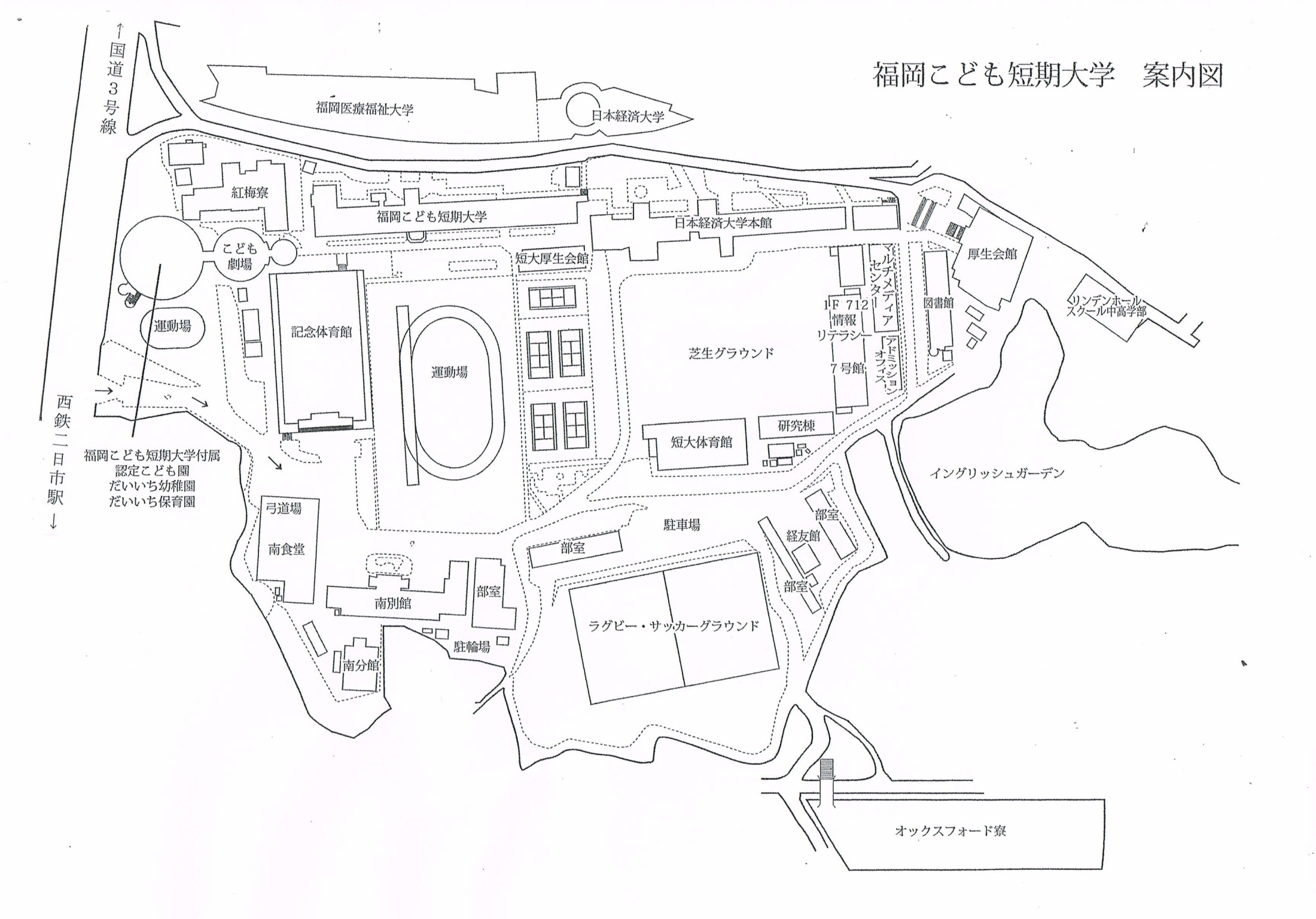 日本経済大学
福岡こども短期大学
日本経済大学
福岡こども短期大学付属
設定こども園
だいいち幼稚園
だいいち保育園
短大　ﾃﾆｽｺｰﾄ
短大グラウンド